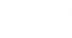 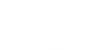 Unit 2 Good Health to You
六年级下册
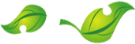 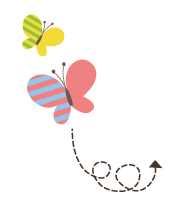 Again, Please!
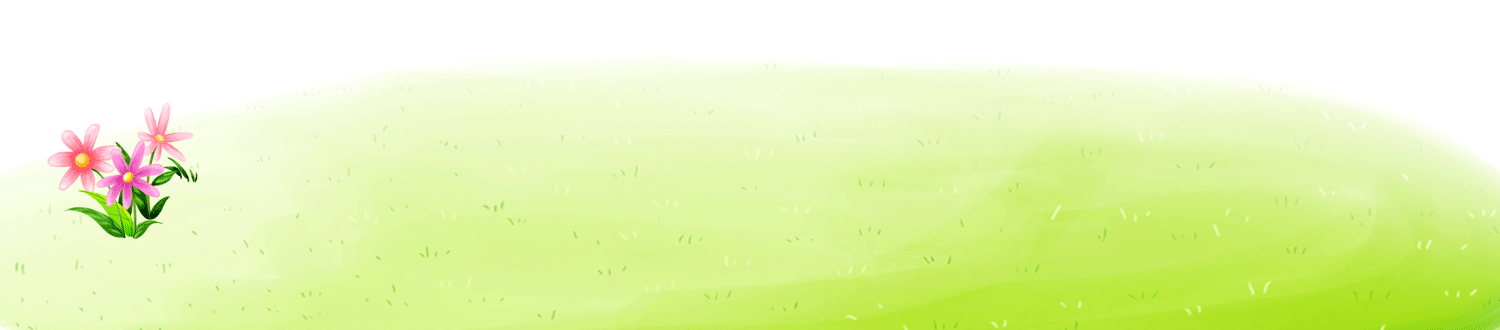 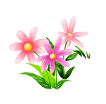 WWW.PPT818.COM
1. Listen and tick.
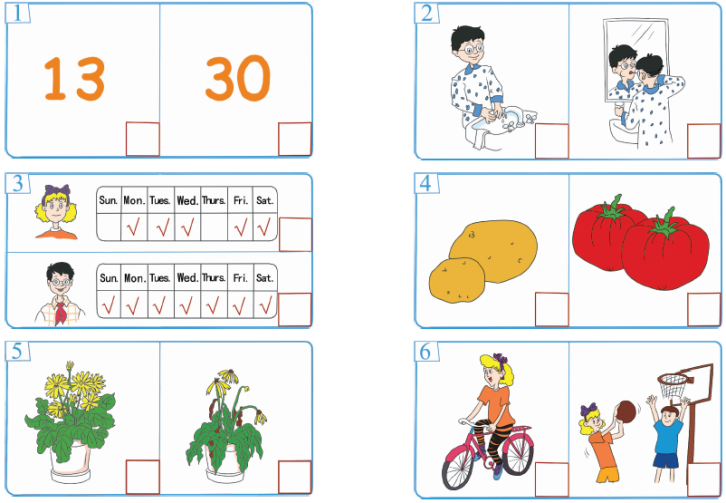 √
√
√
√
√
√
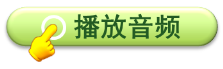 2. Listen and write.
My name is Jim. I am a ________boy. Every morning, I________ at 7 o’clock.________ I run for about ________ ________ in the park.________ I go to school, I have breakfast. I walk to school every day.________ helps make my body________. After school, I play football for about one________. Do you like to play sports?
healthy
get up
thirty
Next
minutes
Before
Exercise
strong
hour
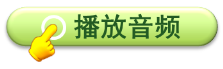 3. Listen and number.
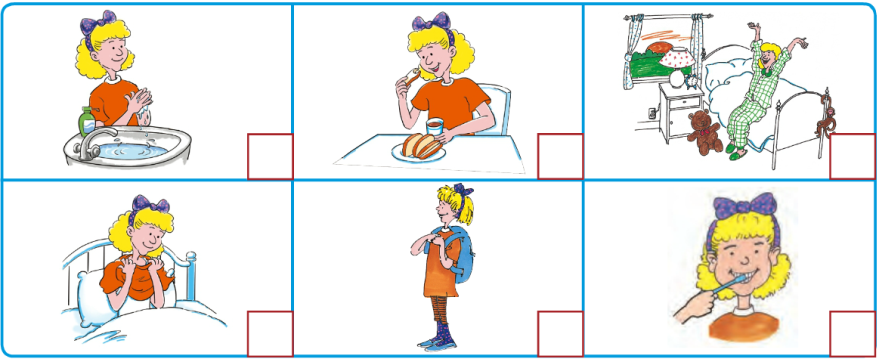 1
4
5
6
2
3
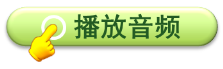 4. Look and write
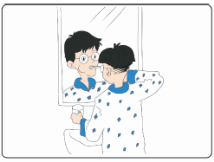 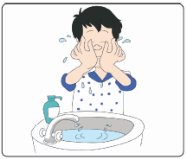 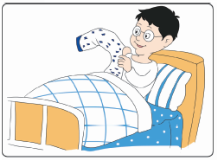 Li Ming  get up               He _____________           He ______________ 
            at 7:00                                    at 7:10                               at 7:15





         He ___________               He ____________           He ________________    
             at 7:20                                     at 7:40                                 at 8:00
washes his face
brushes his teeth
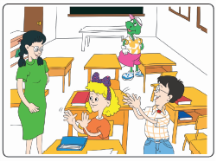 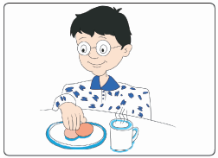 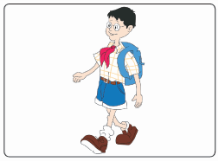 goes to school
has an English class
has breakfast
go to school                        have breakfast           wash his face
Have an English class       brush his teeth           get up
5. Read and draw. Then write
Are these good to your health? Draw        or        .
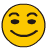 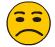 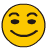 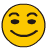 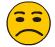 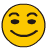 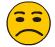 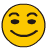 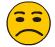 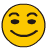 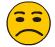 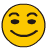 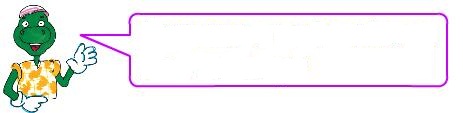 How can you be strong and healthy?
6. Read and follow the directions.
Healthy or Not?
Mr. Black is a very fat man. He always gets up very late in the morning. He never has breakfast. After he gets up, he sits in a chair and watches TV for about two hours. Next，he eats fast food for lunch. Then，he plays computer games in the afternoon. In the evening, he drives to buy some ice cream and cake for dinner. He never goes to bed before 2：00 in the morning. 
Is he a healthy man?
6. Read and follow the directions.
Read and write.

a. ________ he gets up, he watches TV.　　　　　
b. ________ he has lunch, he plays computer games.  
c. ________ dinner, he drives to buy some ice cream and cake.
d. ________2：00 a．m., he goes to bed.
before       after
After
After
Before
After
6. Read and follow the directions.
2. Read and number.
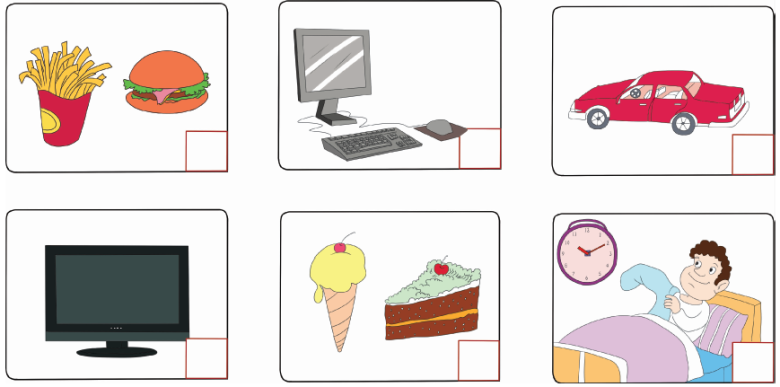 4
3
5
2
6
1
7. Think and talk.
·Do you always brush your teeth after dinner?
·How often do you brush your teeth?
·Do you often help your parents?
·How often do you have breakfast?
·How many minutes a day do you exercise?
Do you always brush your teeth after dinner?
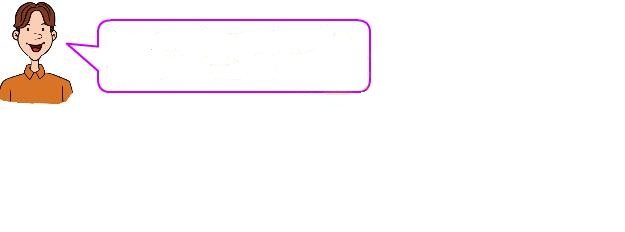 Do you always brush your teeth after dinner
8. How am I doing?
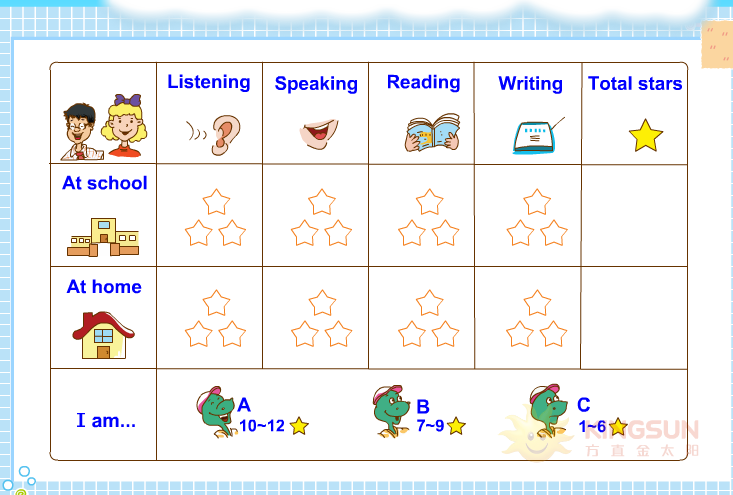 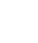 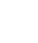 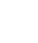